MODEL PEMBELAJARAN PROBLEM BASED LEARNING (PBL)
Kelompok 10 
Darista (2113053303) 
Fita Fatimah (2113053148) 
Syarifatul Muafifah (2113053164)
Konsep Model Pembelajaran Problem Based Learning
1). Konsep Dasar (Basic Concept)
Guru menyampaikan dasar pengetahuan yang terdiri dari konsep dasar, instruksi, sumber, koneksi dan keterampilan.
2.) Pendefinisian Masalah (Defining The Problem)
Guru mengutarakan skenario atau permasalahan, lalu siswa melaksanakan aktivitas brainstorming.
3.) Pembelajaran Mandiri (Self Learning)
Siswa diharuskan menemukan referensi belajar lain dari banyak sumber bisa dari artikel, video, tempat baru, perpustakaan, berita, situs internet, & buku.
4.) Pertukaran Pengetahuan (Exchange Knowledge)
Siswa diminta untuk berdiskusi dalam sebuah grup untuk mematangkan bahan sumber yang ada lalu merumuskan solusi untuk permasalahan grup.
5.) Penilaian (Assessment)
Terdapat tiga aspek penilaian yang perlu digaris bawahi, diantaranya adalah sikap, pengetahuan dan keterampilan.
Langkah-langkah Pelaksanaan Model Pembelajaran Problem Based Learning
Orientasi Siswa Pada Masalah.

Mengorganisasikan Siswa untuk Belajar.
Membimbing Penyelidikan Individual dan Kelompok.
Mengembangkan dan Menyajikan Hasil Karya.
Menganalisis dan Mengevaluasi Proses Pemecahan Masalah.
Persamaan Model Pembelajaran Problem Based Learning (PBL) dengan Model Pembelajaran Problem Solving
Persamaan antara Problem Solving dan PBL adalah sama-sama pembelajaran berbasis masalah atau pemecahan masalah. Baik dalam problem solving maupun problem based learning, peran guru adalah sama-sama sebagai pendidik dan fasilitator.
Perbedaan Model Pembelajaran Problem Based Learning (PBL) dengan Model Pembelajaran Problem Solving
Pada problem solving masalah yang diberikan biasanya bukan masalah yang nyata seperti masalah pada problem based learning. Pada problem solving, masalah dapat diselesaikan hanya dengan diskusi saja akan tetapi pada PBL dibutuhkan penelitian mengenai masalah tersebut, sehingga penyelesaian yang diberikanbenar-benar telah banyak melalui proses yang panjang. Langkah-langkah dalam PBL juga lebih panjang dibandingkan dengan langkah-langkah pada problem solving.
Persamaan PBL dan Inkuiri
Dominasi sumber belajar siswa mandiri.
Tujuan utama pembelajaran berpikir kritis
01
04
Peran guru sebagai moderator.
Jenis tugas kelompok dan individu.

Konten pembelajaran yang diangkat dalam pembelajaran yaitu masalah yang sudah ada.
05
02
03
Perbedaan PBL dan Inkuiri
Pembelajaran dalam model Problem Based Learning diharapkan memberikan kesempatan pada siswa untuk dapat meningkatkan keterampilan kerja ilmiahnya. Sedangkan dalam model pembelajaran inkuiri model pembelajaran yang didasarkan pada observasi dan studi ilmiah.
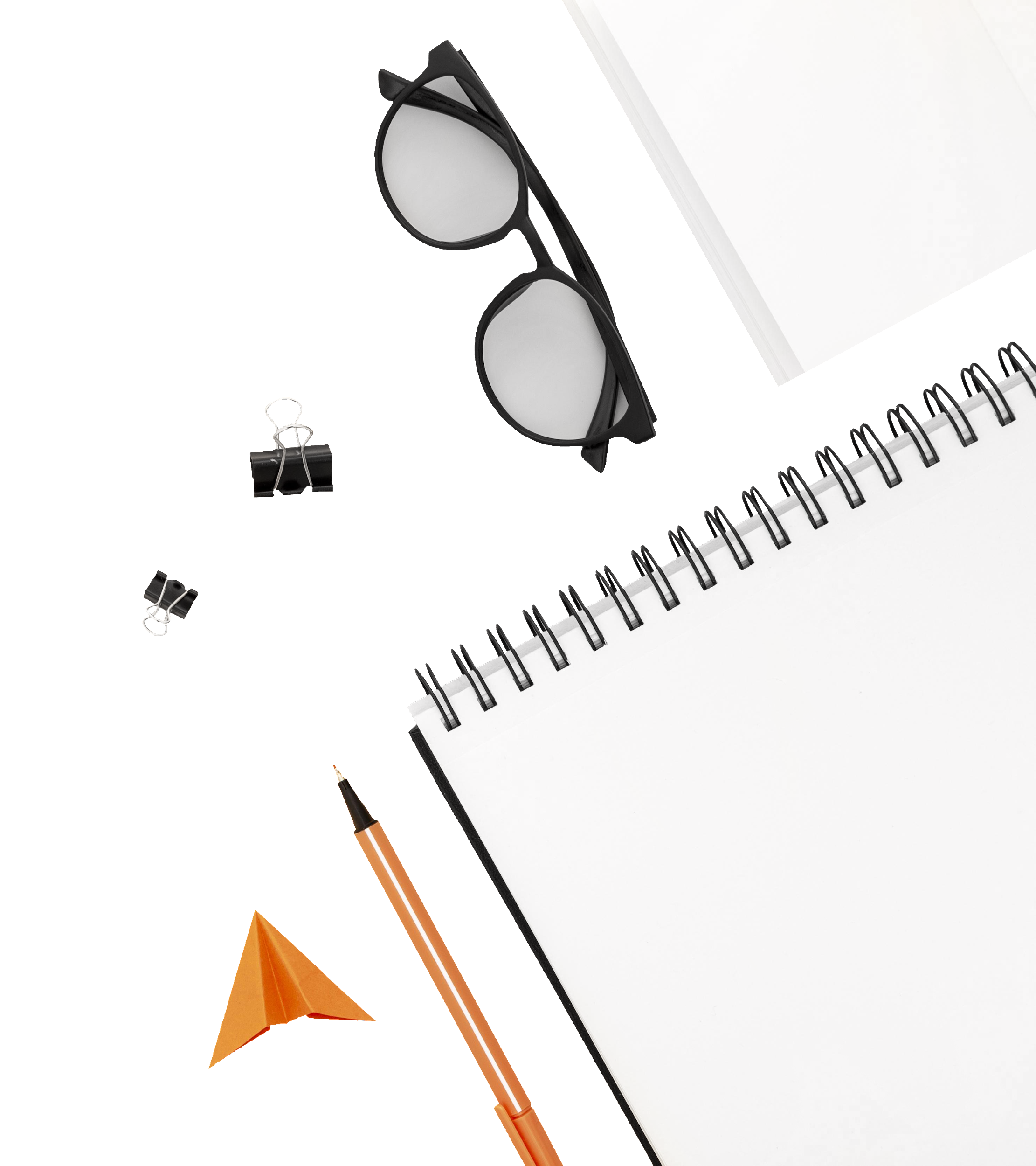 Persamaan PBL dan discovery
1. Dominasi sumber belajar siswa mandiri
2. Jenis tugas kelompok atau individu
3. Jenis evaluasi penilaian kualitatif atau kuantitatif
Perbedaan PBL dan discovery
1. Konten Pembelajaran yang Diangkat dalam Pembelajaran dalam model discovery adalah masalah baru sedangkan pbl adalah masalah yang sudah ada. 
	2. Tujuan utama pembelajaran dalam model discovery yaitu berpikir kreatif dan inovatif, sedangkan PBL berpikir kritis. 
	3. Biaya dan peralatan yang dibutuhkan dalam model discovery lebih banyak daripada PBL yang sedikit .
	4. Peran guru dalam model discovery sebagai pembimbing, PBL sebagai moderator.
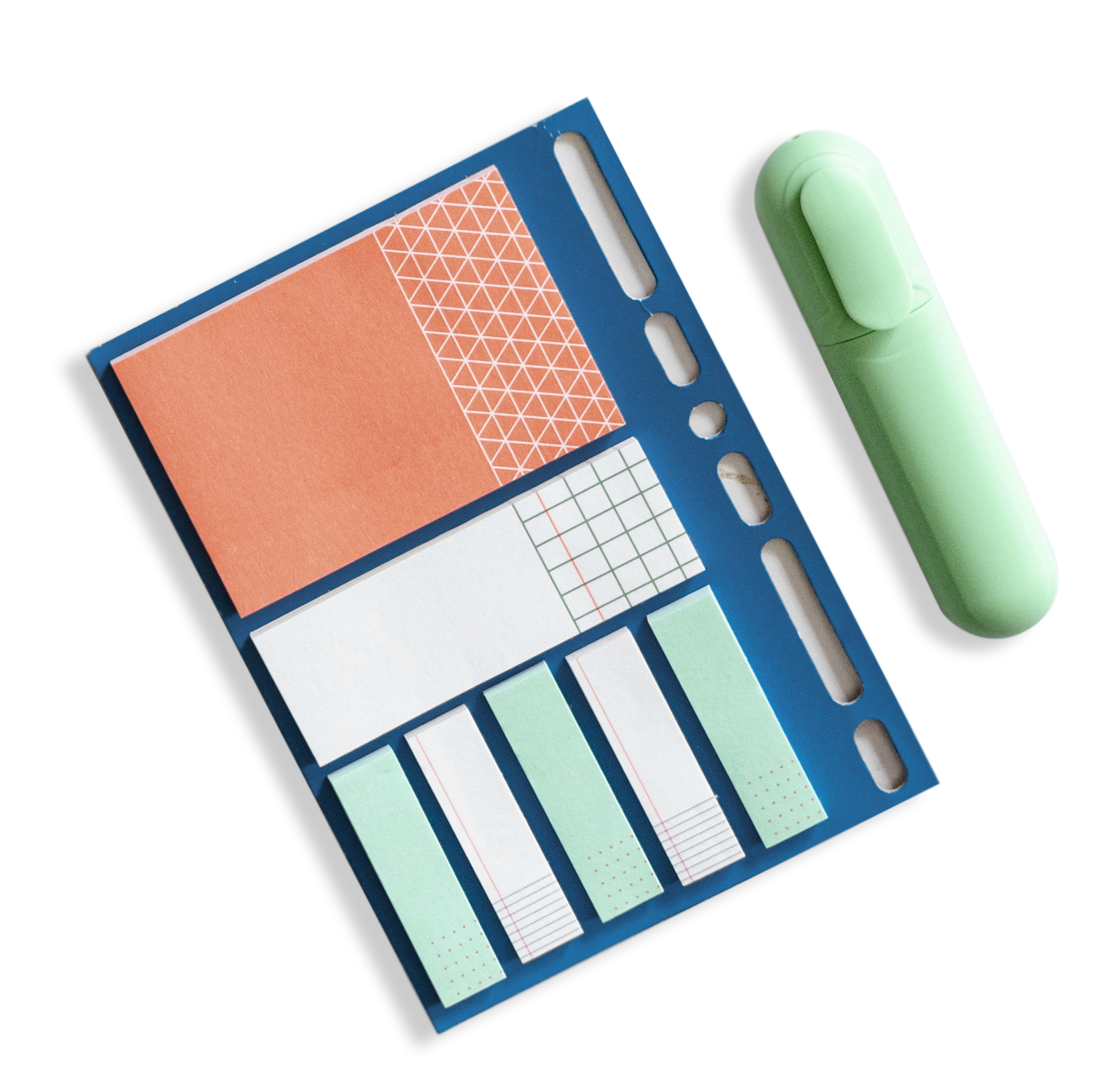 Terimakasih